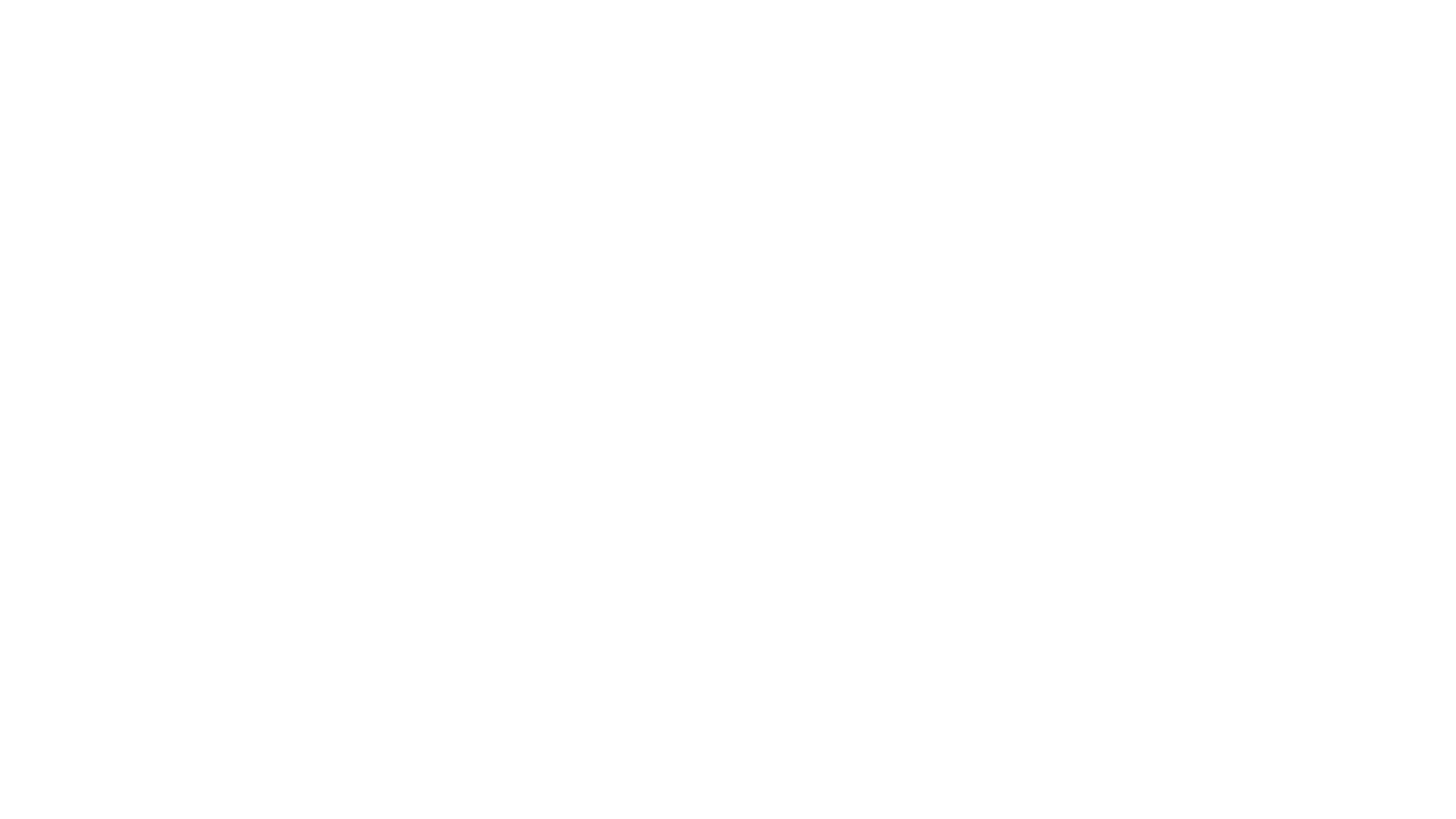 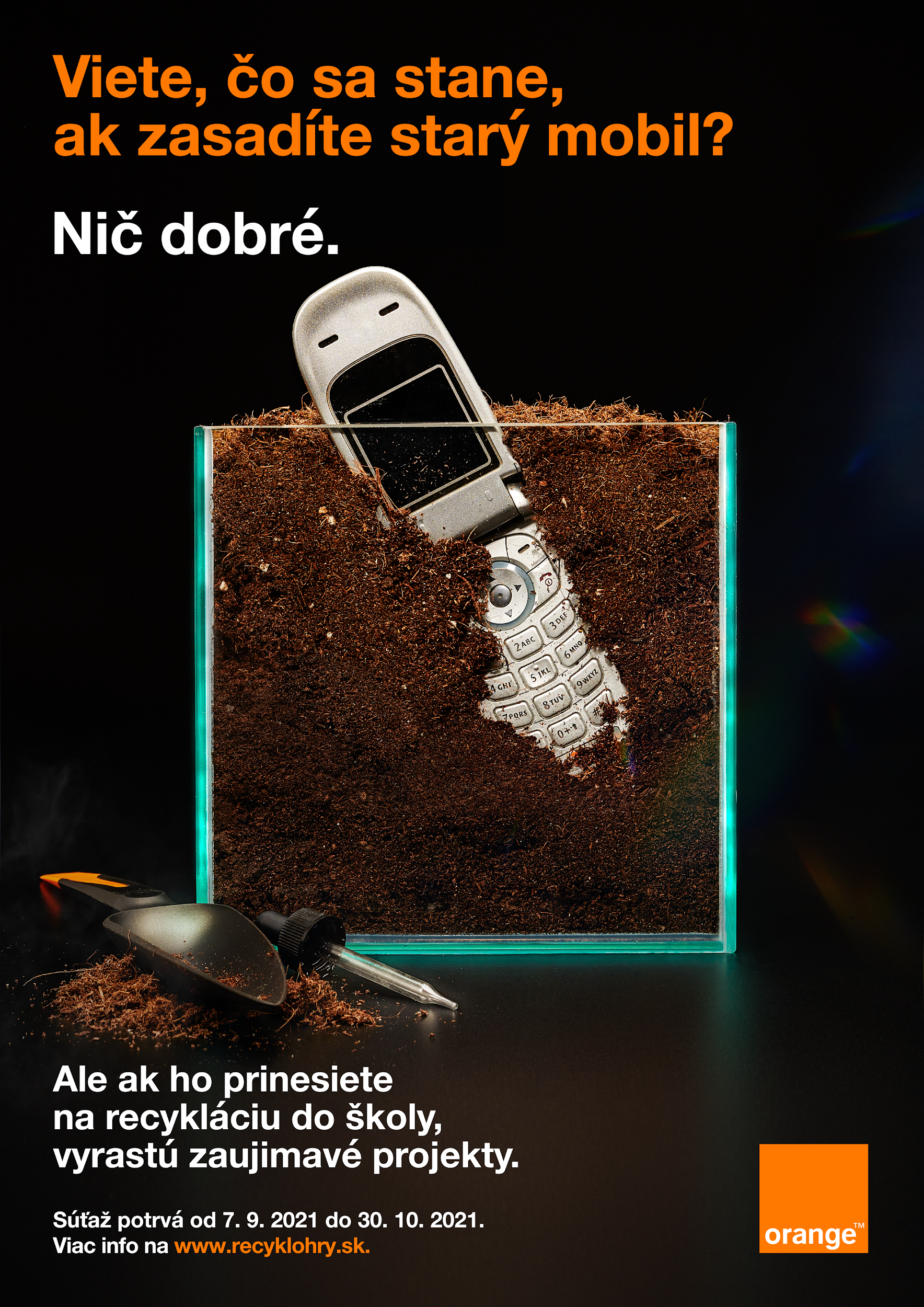 VýzvaPresvedčiť zamestnancov Orangeu, aby si pri práci namiesto iných podcastov, pustili svoj interný.
StratégiaNaša stratégia bola naozaj jednoduchá. Vytvoriť kvalitný obsah, vďaka zaujímavým témam, zaujímavým kolegom a zaujímavému moderátorovi.
StratégiaA motivovať kolegov, aby si podcast vypočuli, aj kvôli súťaži o bezdrôtové slúchadlá.
Ukážkaobsahu
Výsledky - dokopy za 5 podcastov
8 778
47
3 658
Pozretí blogus podcastom
Komentárov podsúťažným príspevkom
Pozretí videa